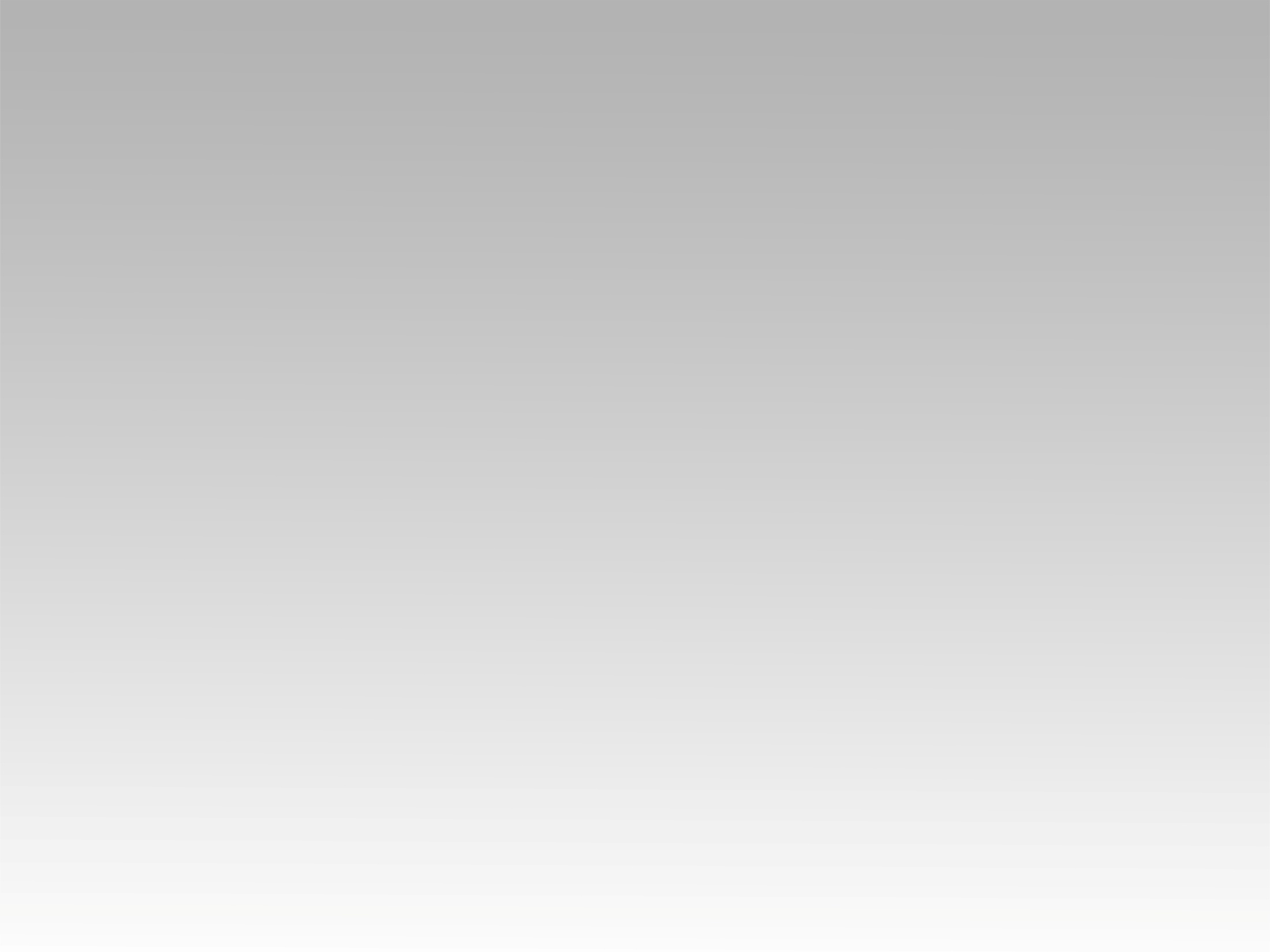 ترنمية 
طـال انتظــاري إلـيـه
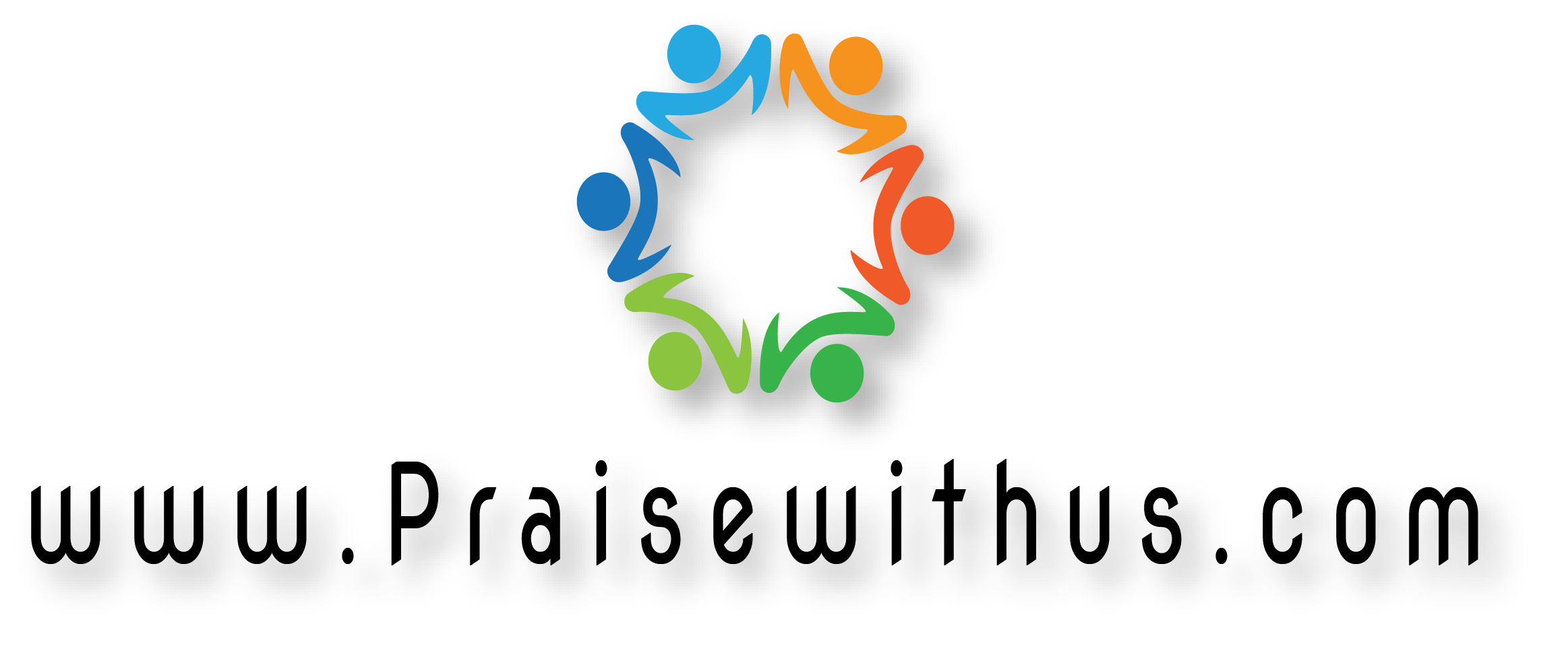 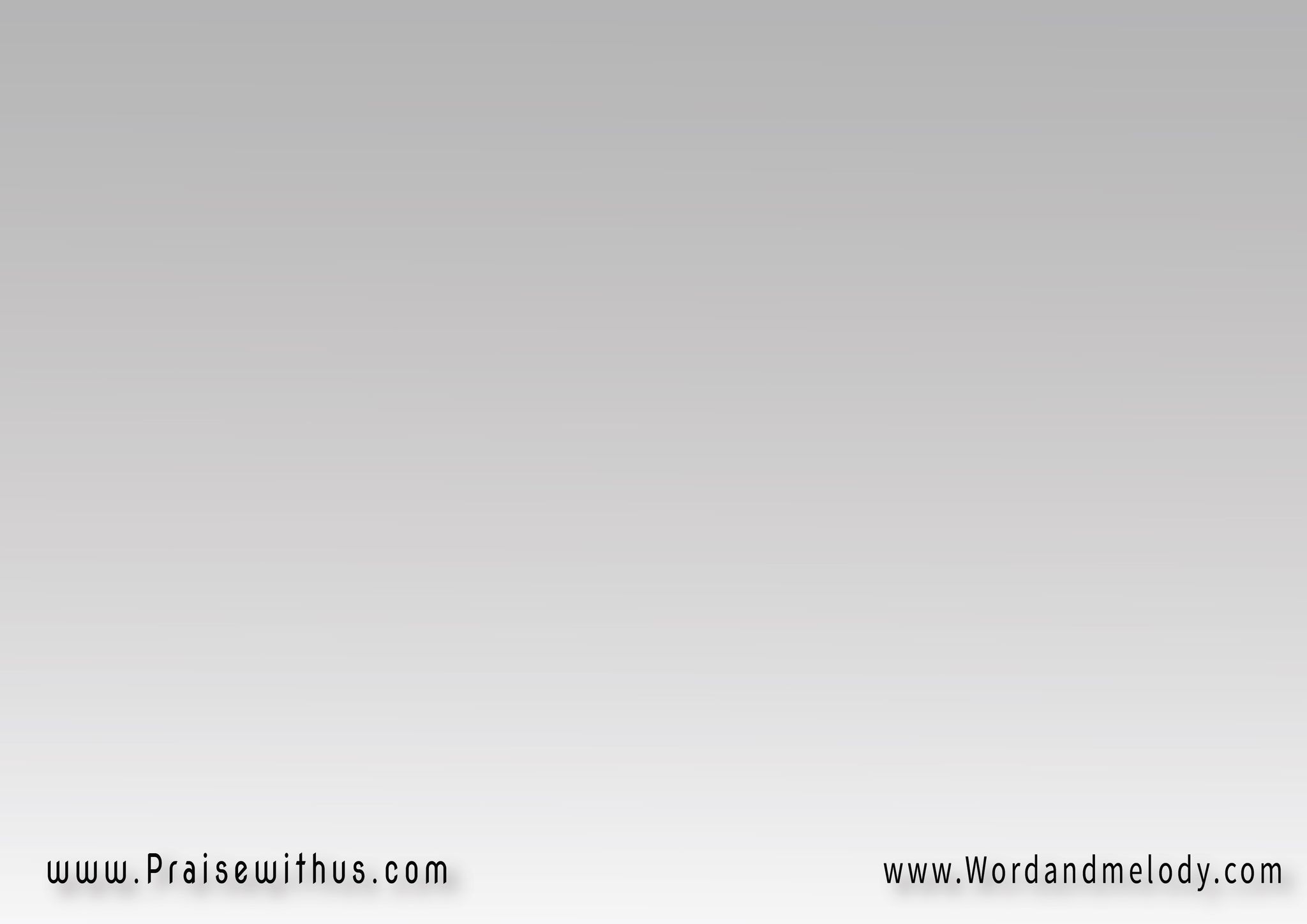 1- 
 (طال إنتظاري إليه 
والقلب إشتاق عليه)2
(هيريح بالي 
ويزيل أحزاني)2
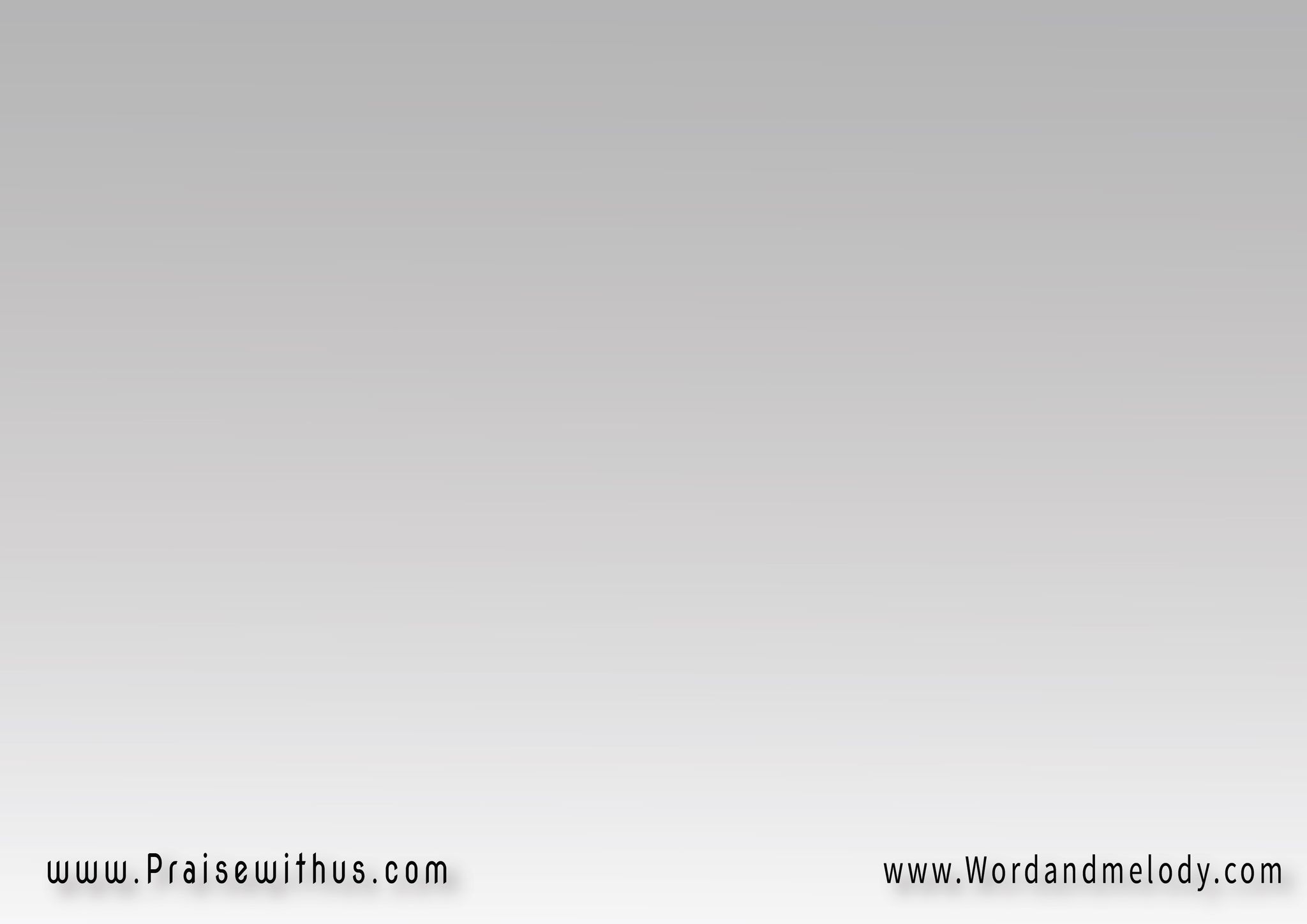 القرار :  
(أنا رايح وطني 
 أنا رايح وطني)2
ويسوع الغالي هيجينا تاني
ويسوع الغالي هاشوفه تاني
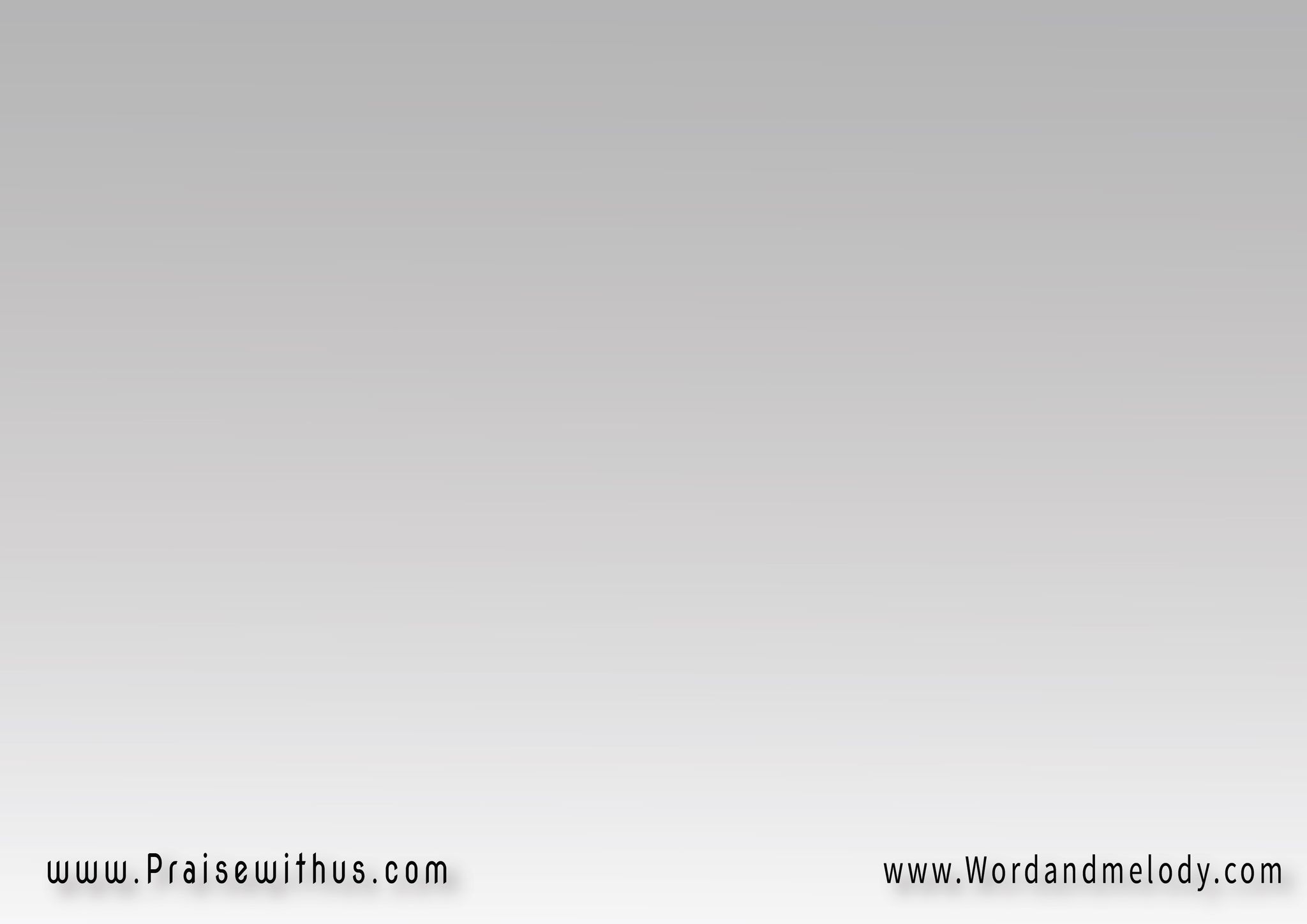 2- 
 (يا هنايا يا فرحتي بيه
 لما أشوفه والاقيه)2
(ياخذني تاني 
إلي الأمجاد)2
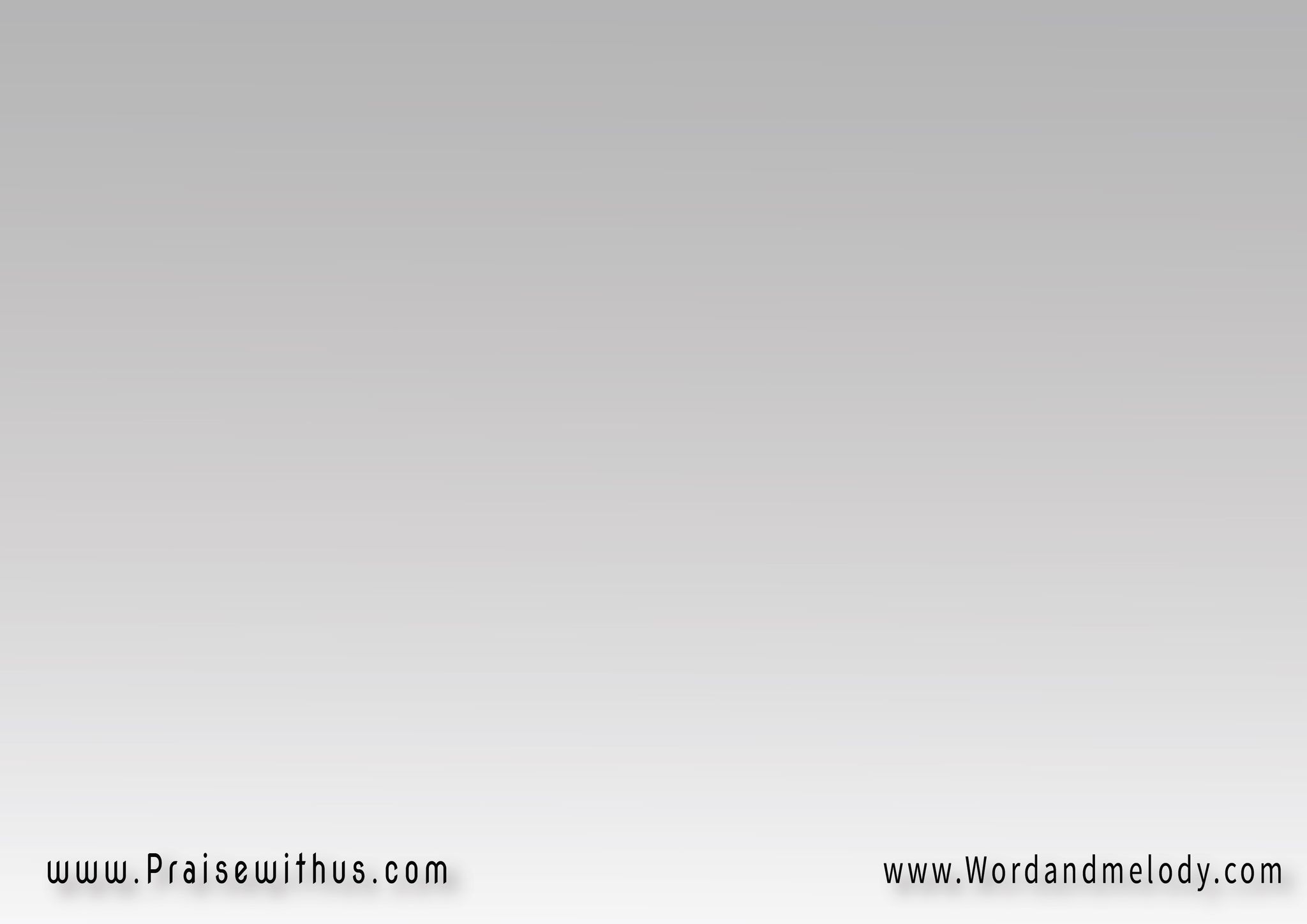 القرار :  
(أنا رايح وطني 
 أنا رايح وطني)2
ويسوع الغالي هيجينا تاني
ويسوع الغالي هاشوفه تاني
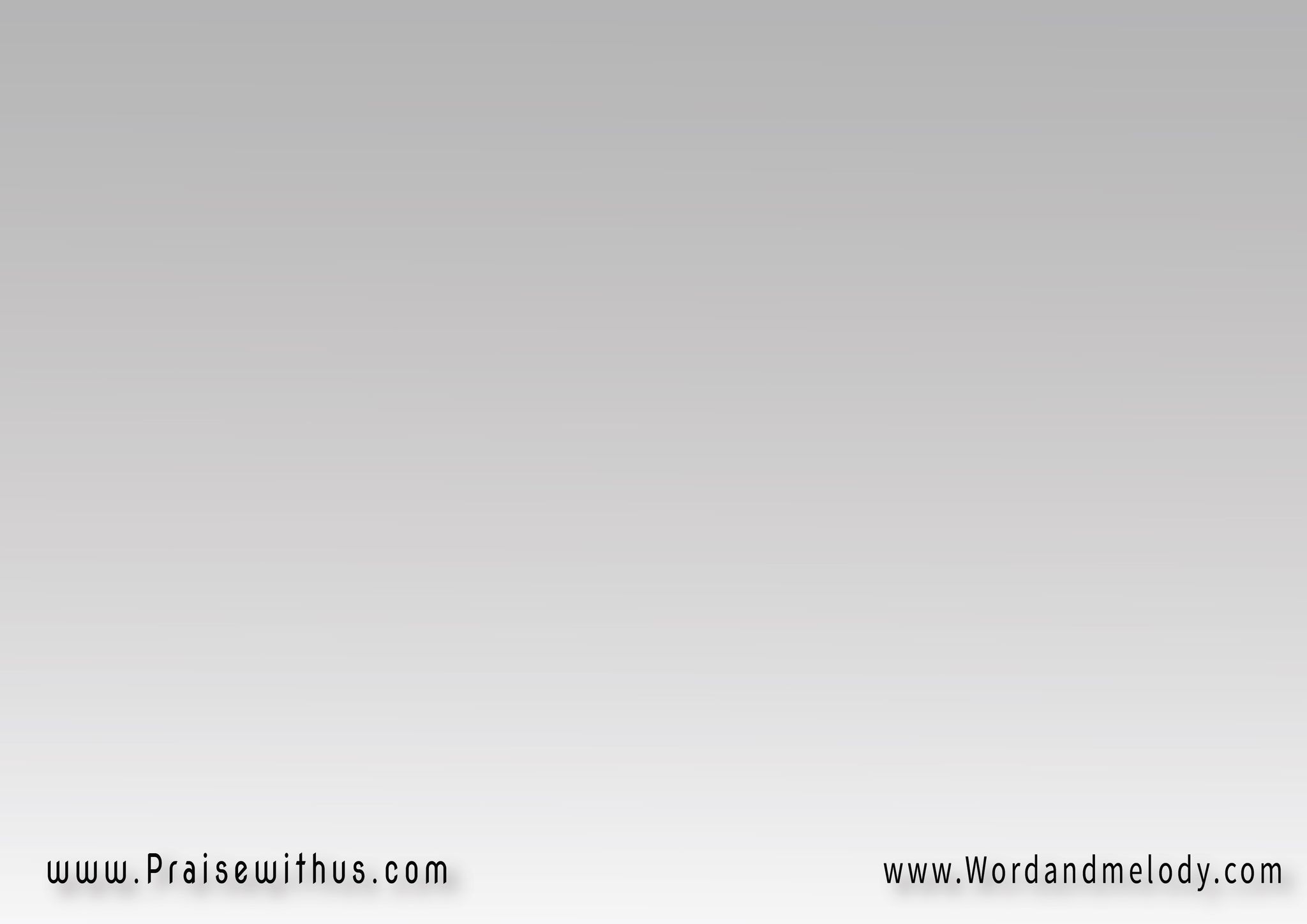 3- 
 (هتمتع وافرح بيه 
 ينشغل فكري بيه)2
(حبه سباني 
نبعه رواني)2
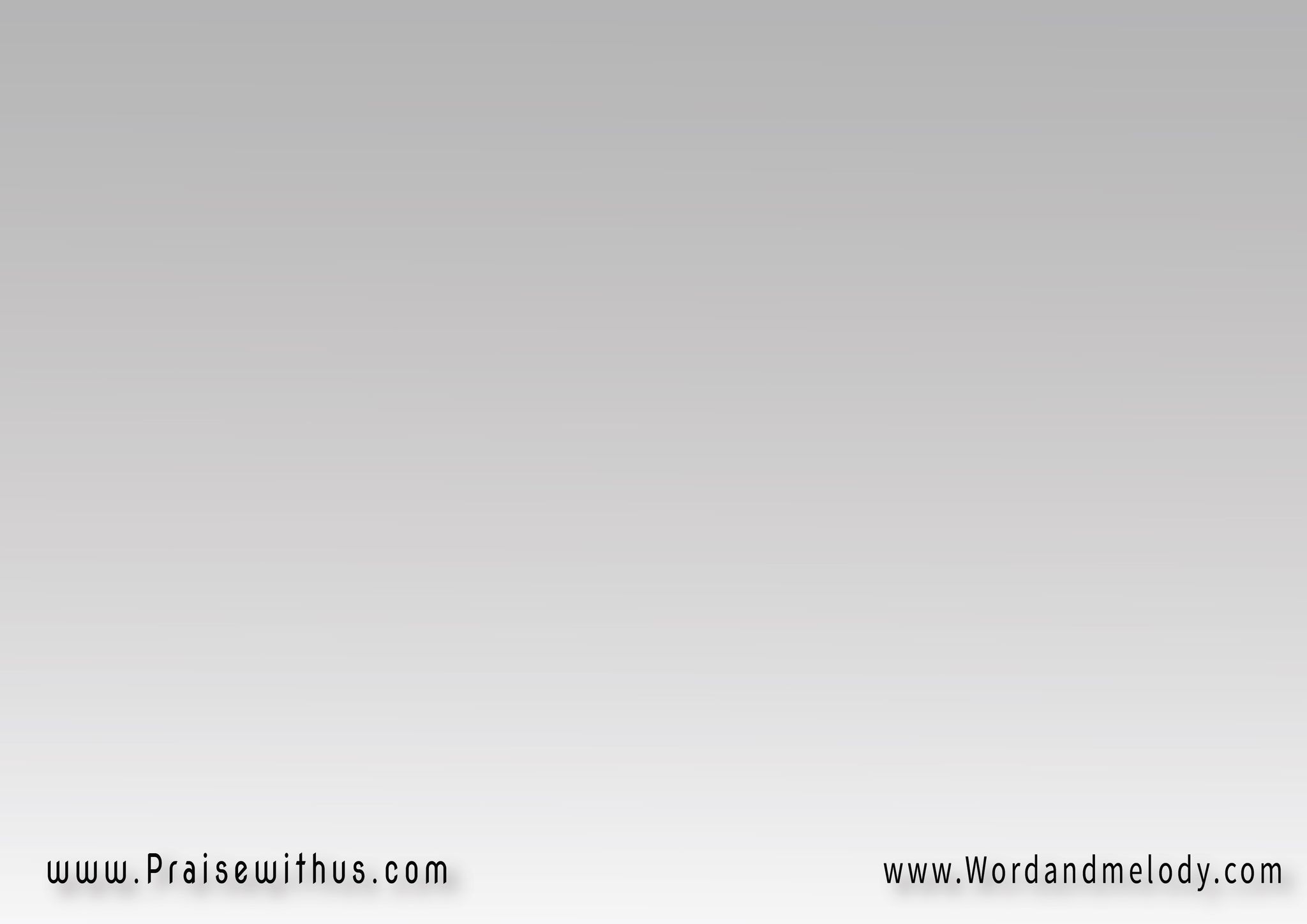 القرار :  
(أنا رايح وطني 
 أنا رايح وطني)2
ويسوع الغالي هيجينا تاني
ويسوع الغالي هاشوفه تاني
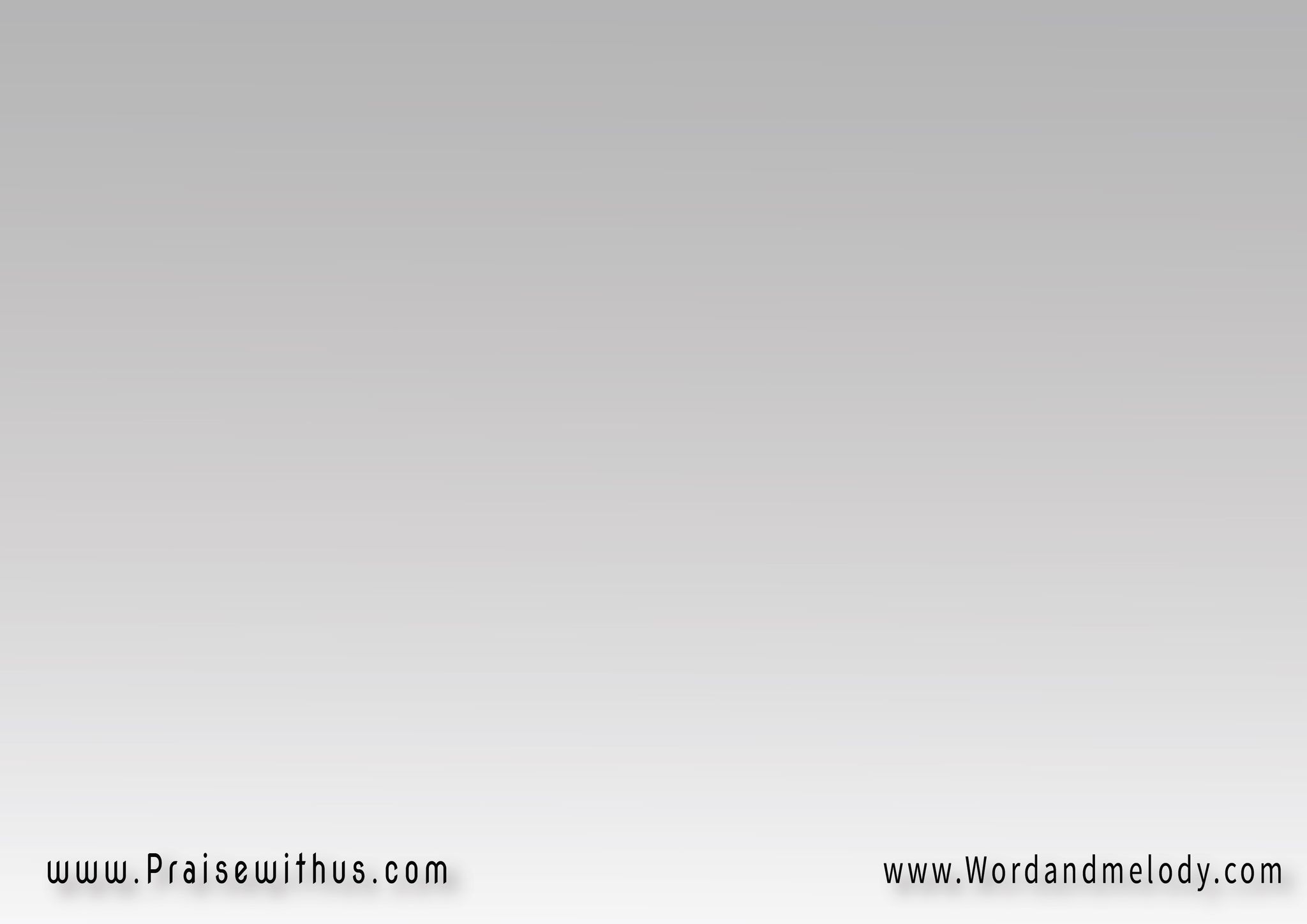 4- 
 (بجواره يجلسني 
 علي صدره يتكأني)2
(وأنا يا اخواني 
يسوع هناني)2
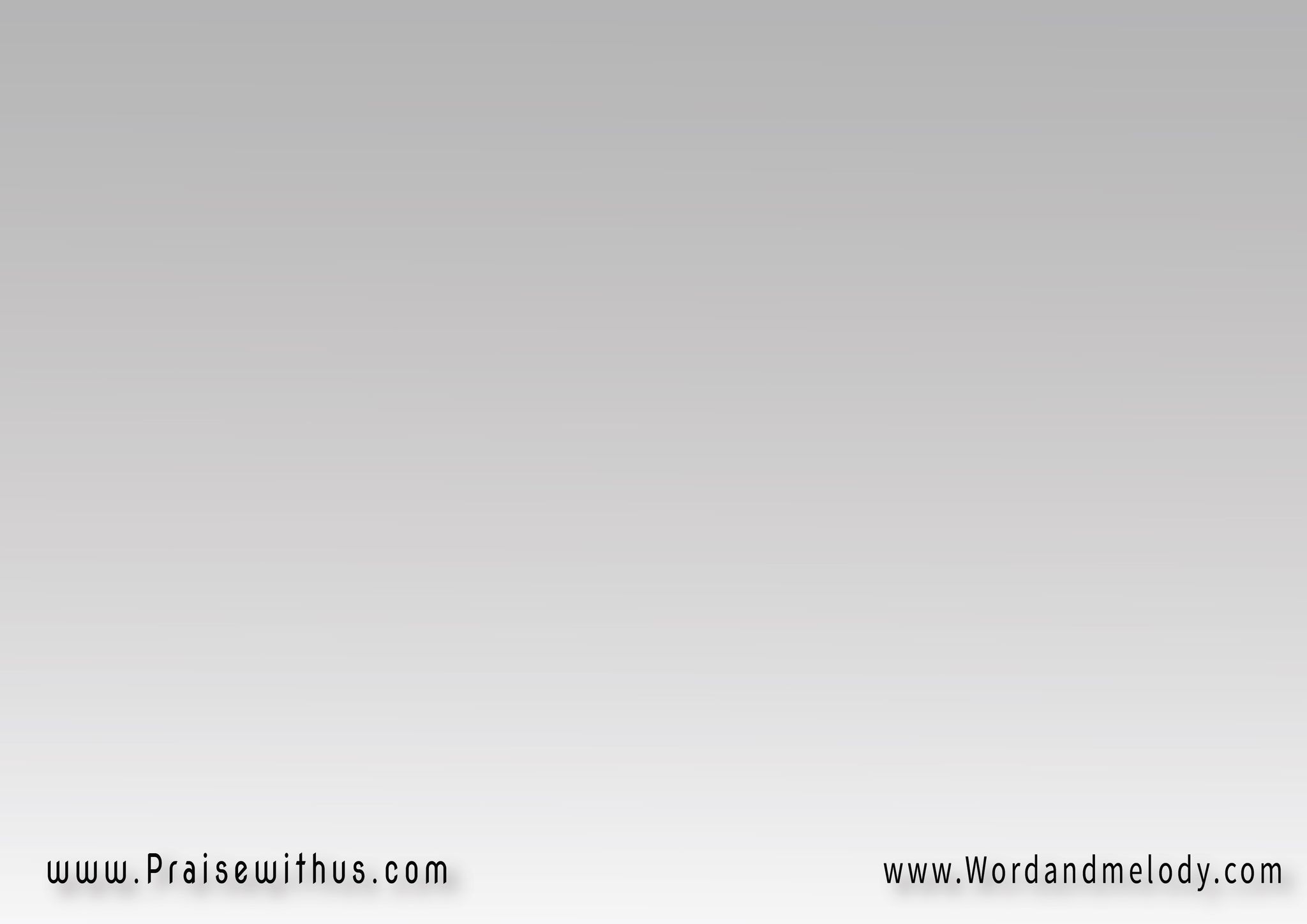 القرار :  
(أنا رايح وطني 
 أنا رايح وطني)2
ويسوع الغالي هيجينا تاني
ويسوع الغالي هاشوفه تاني
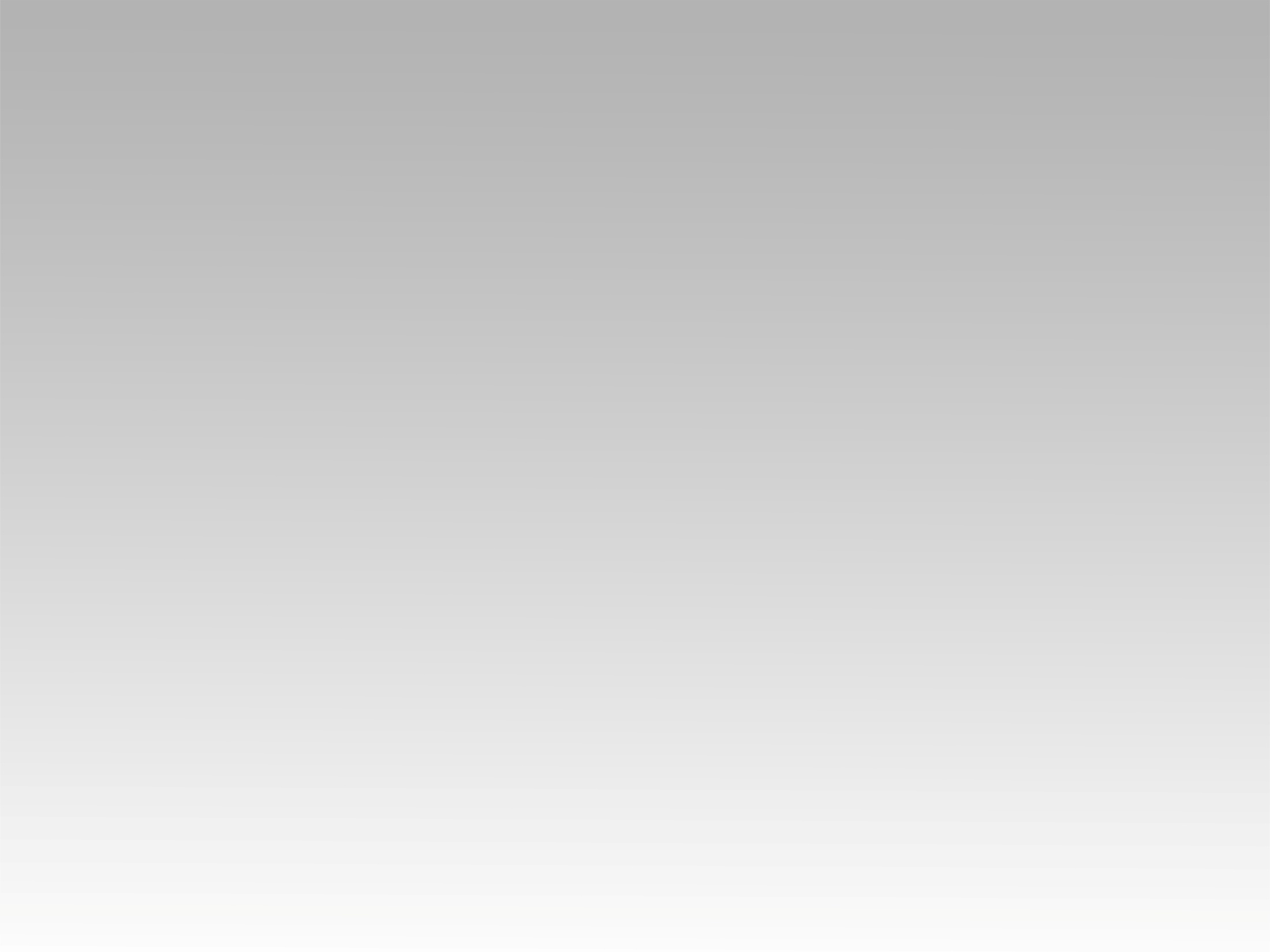 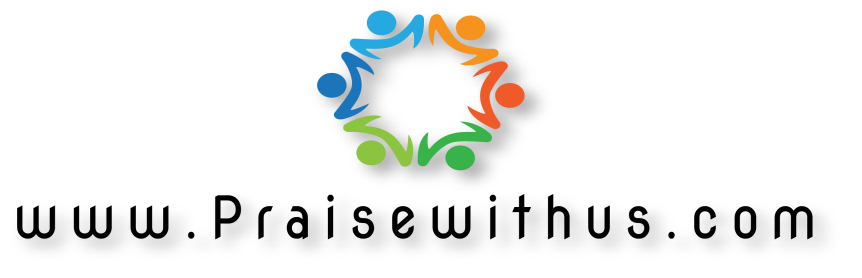